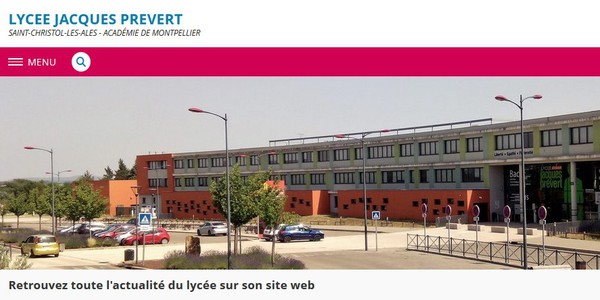 Un labo maths au lycée Jacques Prévert de Saint Christol les Alès
Un peu d’histoire
Ouverture du lycée en 2009
Une équipe d’amis qui travaillent sur le bassin depuis des années
Des envies, des projets et un lycée ou tout doit se mettre en place
Une existence avant l’heure
Depuis 2009, 1h commune dans l’emploi du temps pour le travail en équipe
Une salle de travail dédiée
Une salle de stockage mitoyenne du cdi
Le travail d’équipe
Toutes les progressions sont communes sur les différents niveaux
Entre 3 et 9 devoirs communs par niveau
Un schéma de devoirs qui s’est affiné au cours des années
Des expérimentations (corrections croisées, groupes de niveau en ap,…) 
Des heures d’échange sur nos pratiques personnelles
Nos devoirs communs sur le site du lycée.
Manifestations Mathématiques
Un tournoi trimestriel de « gagne ton papa »
Une expo maths d’une durée de 2 semaines, accessible aux élèves, et prêtée sur demande aux établissements alentours 
 https://lyc-prevert-stchristollesales.ac-montpellier.fr/les-disciplines/le-coin-des-matheux/expo-mathematiques
Projections de films 
Concours Mathématiques et informatique (castor, algoréa, olympiades)
Semaine des Maths
Enigme de la semaine sur le site
Des clubs
Un club Maths et Magie
Un Club Maths en Jeans
Un club de création d’énigmes mathématiques
2019: La création officielle
Le Laboratoire de Mathématiques du lycée est né officiellement en 2019.
Nous allons continuer le travail entrepris et l’enrichir au travers des opportunités qu’offre la création d’un labo (liens privilégiés avec le monde de la recherche et de l’université)
Réception d’élèves de CM2 : Jeux Mathématiques
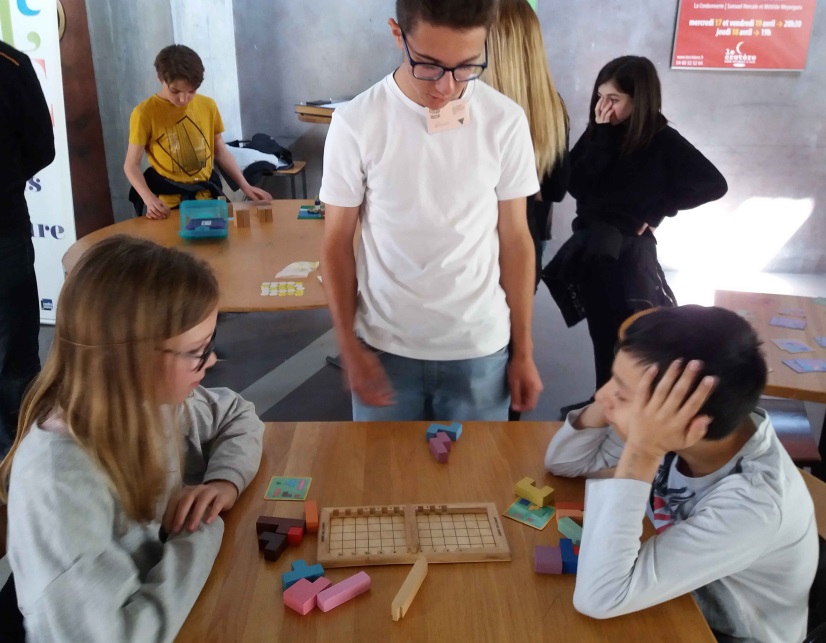 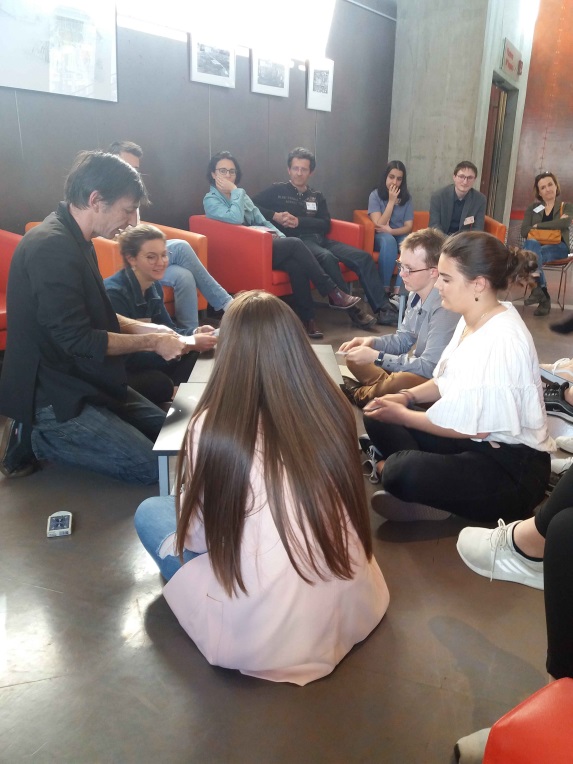 Expo maths au cratère, prêtée par le lycée, animée par nos élèves du club Maths,Ci contre, rencontre avec un mentaliste avant le spectacle,
Des items de l’expo maths
Et encore…
Des Graphes
Des coniques
Moment concours olympiades, phase de groupes
Des élèves occupés en salle polyvalente sur notre expo maths.
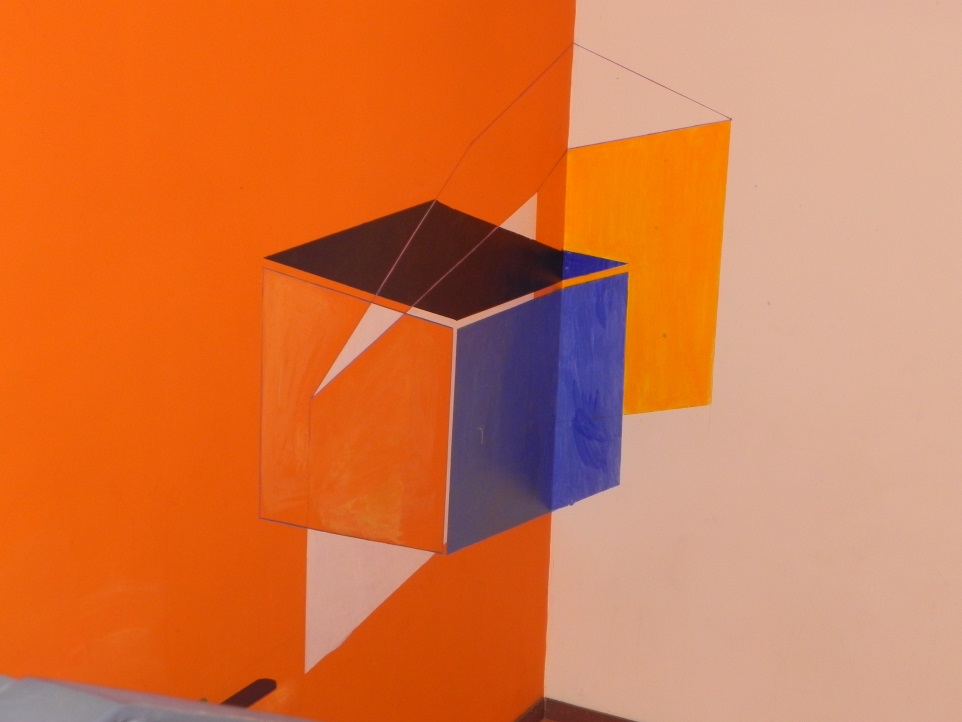 Escaliers menant aux salles de Maths: 2 points de vue pour une même image
Escaliers menant aux salles de Maths: Un problème fondateur
Cédric Villani à Alès, interviewé par une de nos élèves, chouette rencontre!